This Day in HistoryApril 15
Pol Pot died, evading prosecution for the deaths of 2 million Cambodians.
U.S. President Harry Truman signed l Japanese peace treaty.
4/15/1998
4/15/1952
General Electric Company was organized.
French and British troops landed at Narvik, Norway.
"Wild Bill" Hickok became the marshal of Abilene, Kansas.
4/15/1992
Tokyo Disneyland opened.
4/15/1940
4/15/1871
City of San Francisco was incorporated.
Titanic sank at 2:27 a.m.
4/15/1983
4/15/1850
4/15/1912
1850
1865
1880
1895
1910
1925
1940
1955
1970
1985
4/15/1865
4/15/1923
4/15/1955
4/15/1994
U.S. President Abraham Lincoln died.
Insulin became available for diabetics.
Ray Kroc started the McDonald's restaurant chain.
World Trade Organization was established.
4/15/1952
4/15/1880
The first B-52 prototype was tested in the air.
William Gladstone became Prime Minister of England.
4/15/1989
Chinese students launched democracy protests leading to Tienanmen Square massacre.
4/15/1945
British and Canadian troops liberated concentration camp Bergen-Belsen.
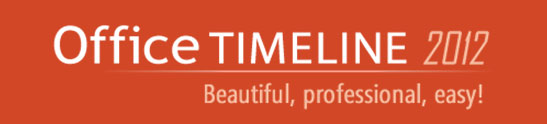 Award winning, free, timeline maker for Microsoft PowerPoint™
Simple, easy to use wizard.
Professional, quick results.
Built directly into PowerPoint!
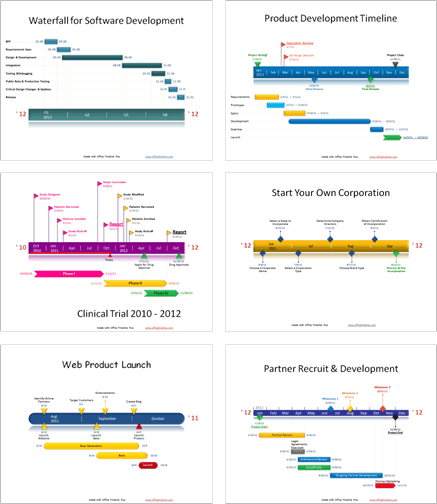 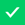 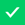 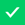 What are professionals saying about Office Timeline Plus?
“
“I love this! I’ve been creating all these graphics manually for months and just wanted to smack myself upside the head when I saw this.”

“I can’t believe I’ve been using VISIO all these years!  I've been missing out.”

“I like it because it's simple, intuitive and looks great!  I used it with a client who likes the product and has changed how she represents her project schedules.”
Copyright © 2012, Office Timeline, LLC.  All rights reserved.
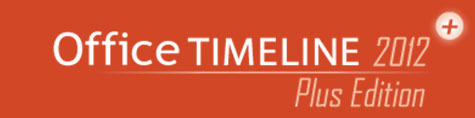 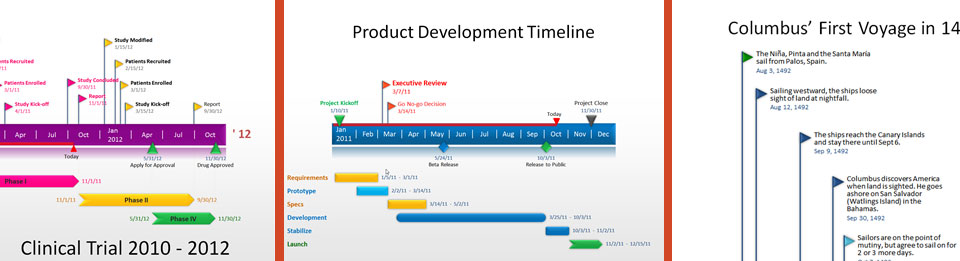 Promotion Code:  FPPT2012
GET 15% OFF!
Receive a 15% discount on your purchase of Office Timeline Plus edition when you use promotion code “FPPT2012”.
Learn More
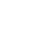 www.fppt.com/officetimeline
Copyright © 2012, Office Timeline, LLC.  All rights reserved.